kafayt3
كفايات لغوية 3
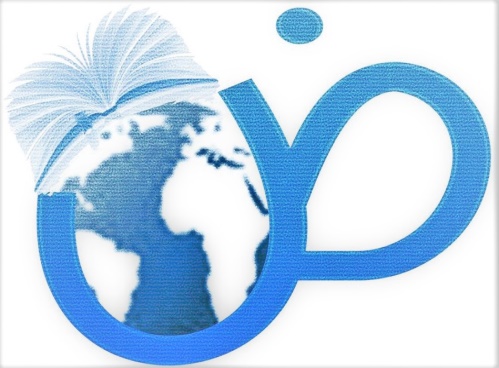 اللغة العربية المستوى الثالث
الأستاذ / عبدالله الزهراني
الاستثناء
kafayt3
كفايات لغوية 3
أهداف الدرس
1-أن يتعرف الطالب على الاستثناء
2-أن يذكر الطالب مكونات أسلوب الاستثناء
3-أن يعدد الطالب أنواع الاستثناء
4-أن يحدد الطالب الحالات الإعرابية للمستثنى
kafayt3
كفايات لغوية 3
الاستثناء
حرف
أفـــعال
أو
حروف
أسماء
kafayt3
كفايات لغوية 3
الاسم الواقع بعد أداة الاستثناء
سعيداً
إلا
الطُلابُ
﴿جاءَ الطُلابُ إلا سعيداً﴾
أحكام المستثنى (بـإلا)الإعرابية
ماذكر فيه المستثنى منه وكان مثبتاً
تَامَّ مثبت
حكم المستثنى
مستثنى منصوب
ماذكر فيه المستثنى منه وكان منفياً
جائز النصب على أنه مستثنى
تَامَّ مَنْفِيَّ
واجب النصب
قرأتُ الكتابَ إلا صفحةً
حكم المستثنى
مستثنى منصوب
ما سافرَ الرجالُ إلا واحداً
ما سافرَ الرجالُ إلا واحدٌ
ماسافر من الرجالِ إلا واحدٍ
بدل مرفوع
أو
بدل
بدل
بدل مجرور
بدل من المستثنى منه
من أدوات النفي في الاستثناء
لن - لم - ما
kafayt3
كفايات لغوية 3
أحكام المستثنى بـإلا
حكم المستثنى
حسب موقعه من الإعراب
لم يذكر فيه المستثنى منه وسبق بنفي
ناقص(منفي)
المُفرّغ
ما رأيتُ إلا خالداً(مفعول به)
مامررت إلا بخالدٍ(اسم مجرور)
ما حضرَ إلا خالدٌ (فاعل)
kafayt3
كفايات لغوية 3
المستثنى ببقية الأدوات
الْمُسْتَثْنَى بِــ
ما بعده مجرور دائماً
حضر الطلاب غير طالبٍ
سِوى
سُوى
غَيْر
عَدَا
خَلا
حَاشَا
سَوَاء
الْمُسْتَثْنَى بِــ
يَجُوزُ نَصْبُهُ وَجَرُّهُ
حضر الطلاب خلا طالباً
حضر الطلاب خلا طالبٍ
kafayt3
كفايات لغوية 3
المستثنى ببقية الأدوات
الْمُسْتَثْنَى بِــ
ما عدا
ما خَلا
يَجبُ نَصْبه
حضر الطلاب ما خلا طالباً
حضر الطلاب ما عدا طالباً
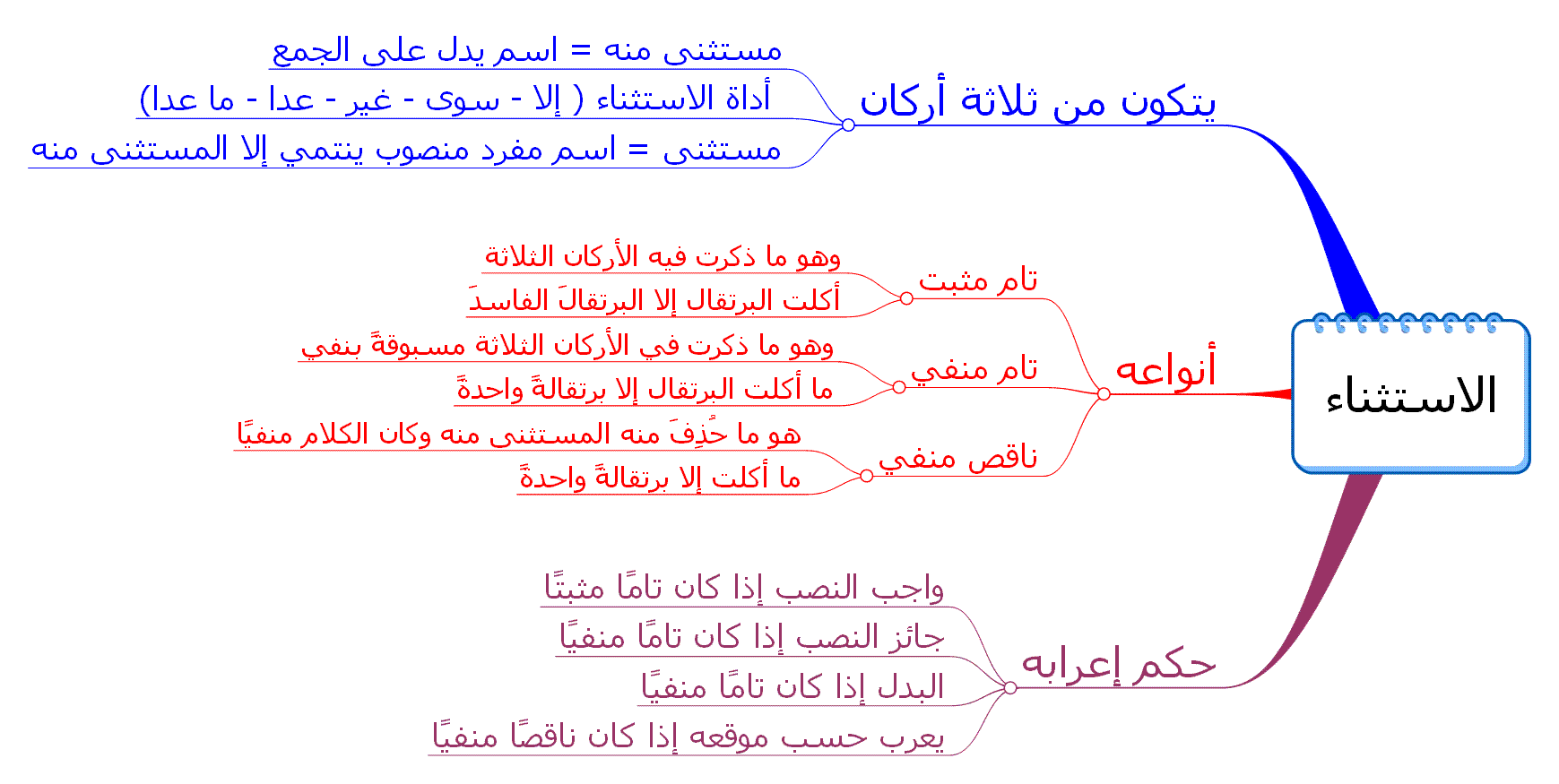 استخرج المستثنى وبّين نوعه وحكمه الإعرابي
1-كتب الطلاب الواجب إلا محمداً
2-ماخرج إلا طالبٌ
3-ما أكل من الطلاب إلا طالبٍ / طالباً
4-وصل المتسابقون سوى متسابقٍ